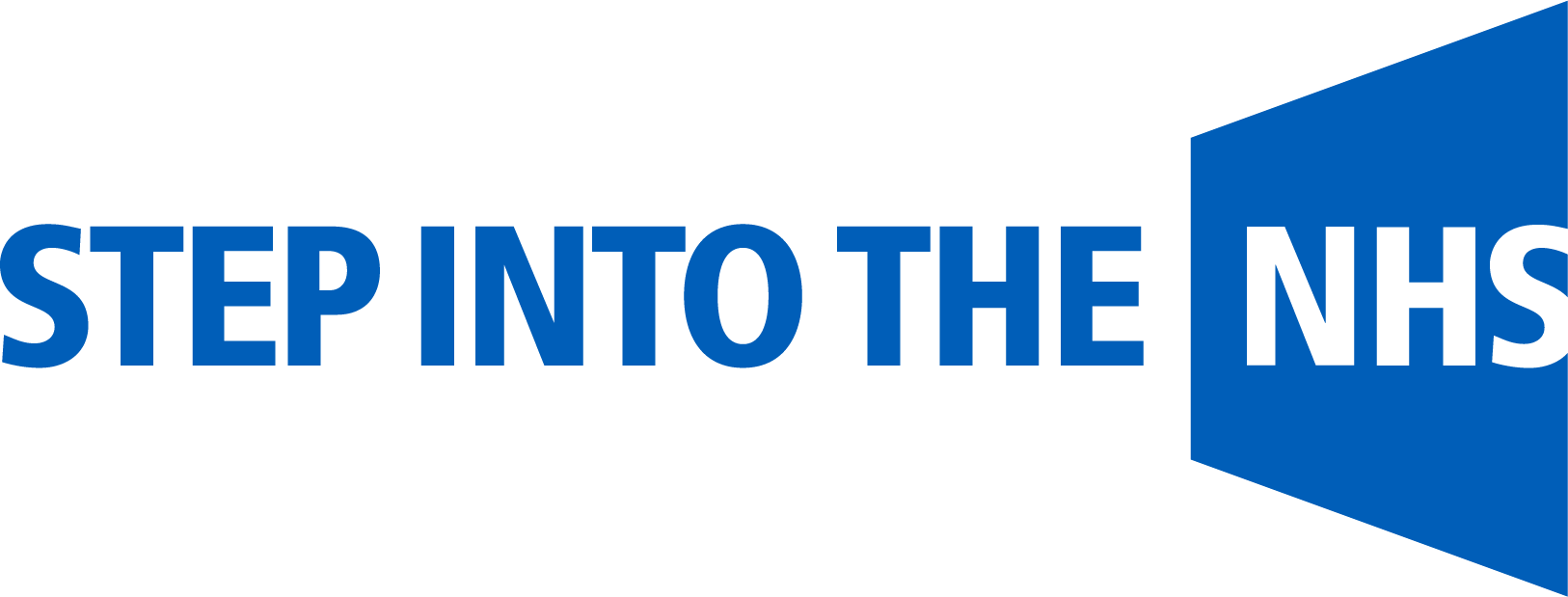 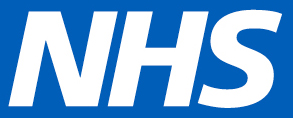 Step into the NHS
Competition 2023-24
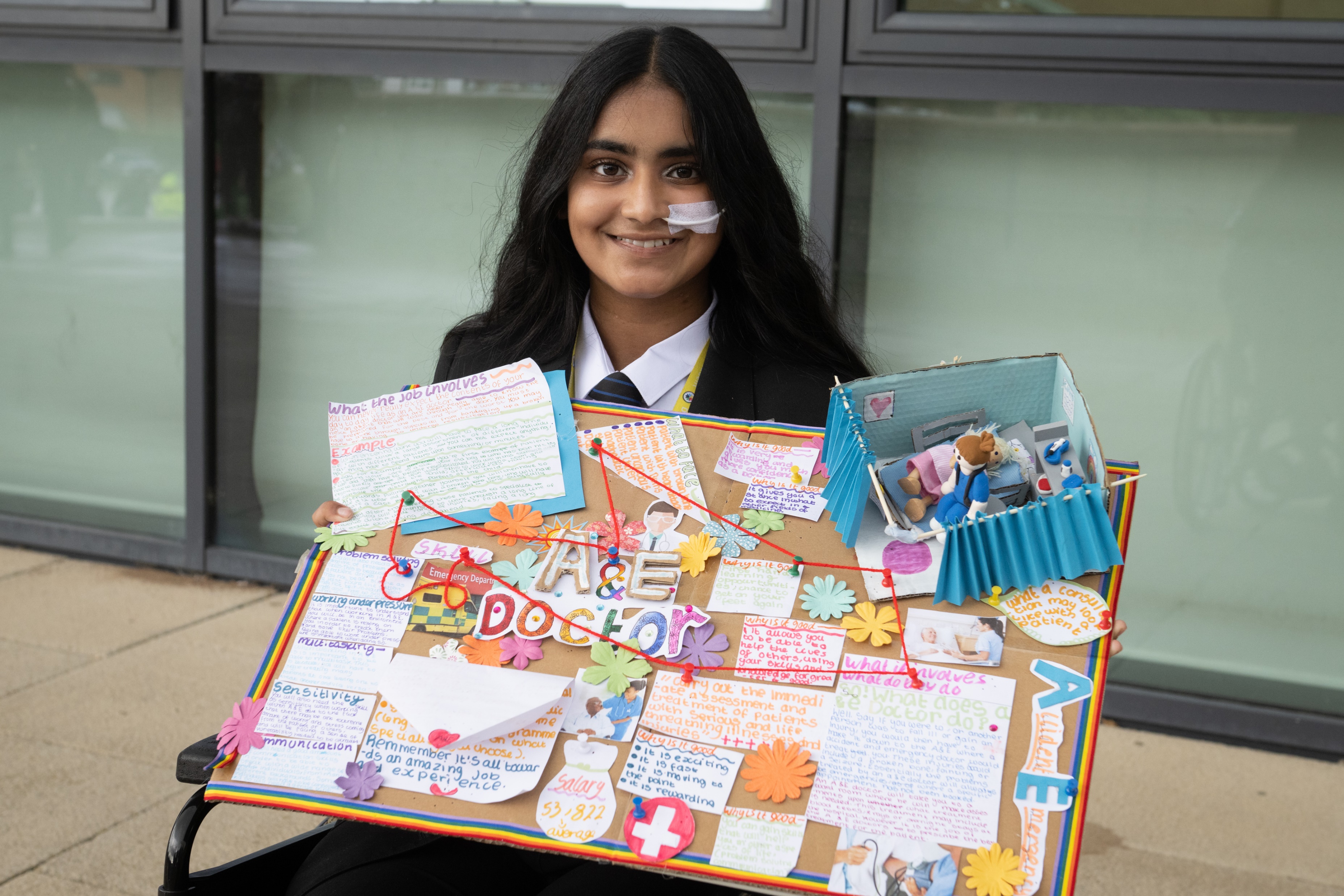 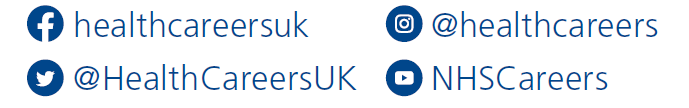 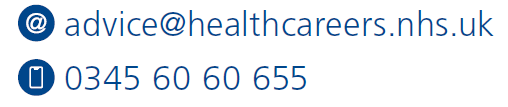 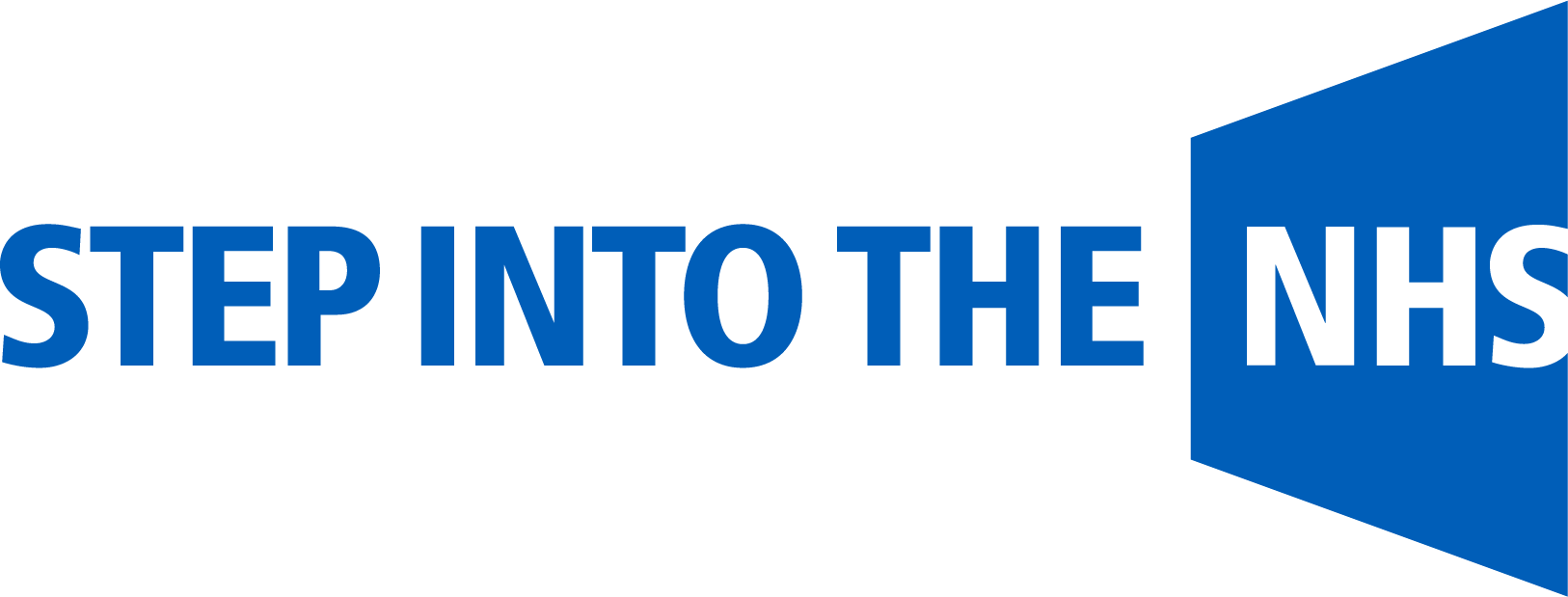 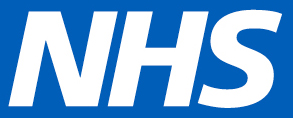 What is Step into the NHS?
Exciting careers competition for years 7-9
Learn about over 350 NHS roles
Design a creative job advert for one NHS role
Amazon vouchers, goody bags and certificates to win!
Watch the video to find out more >>>
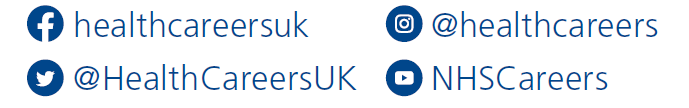 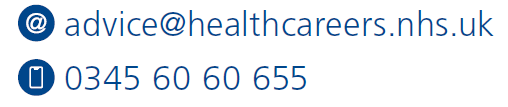 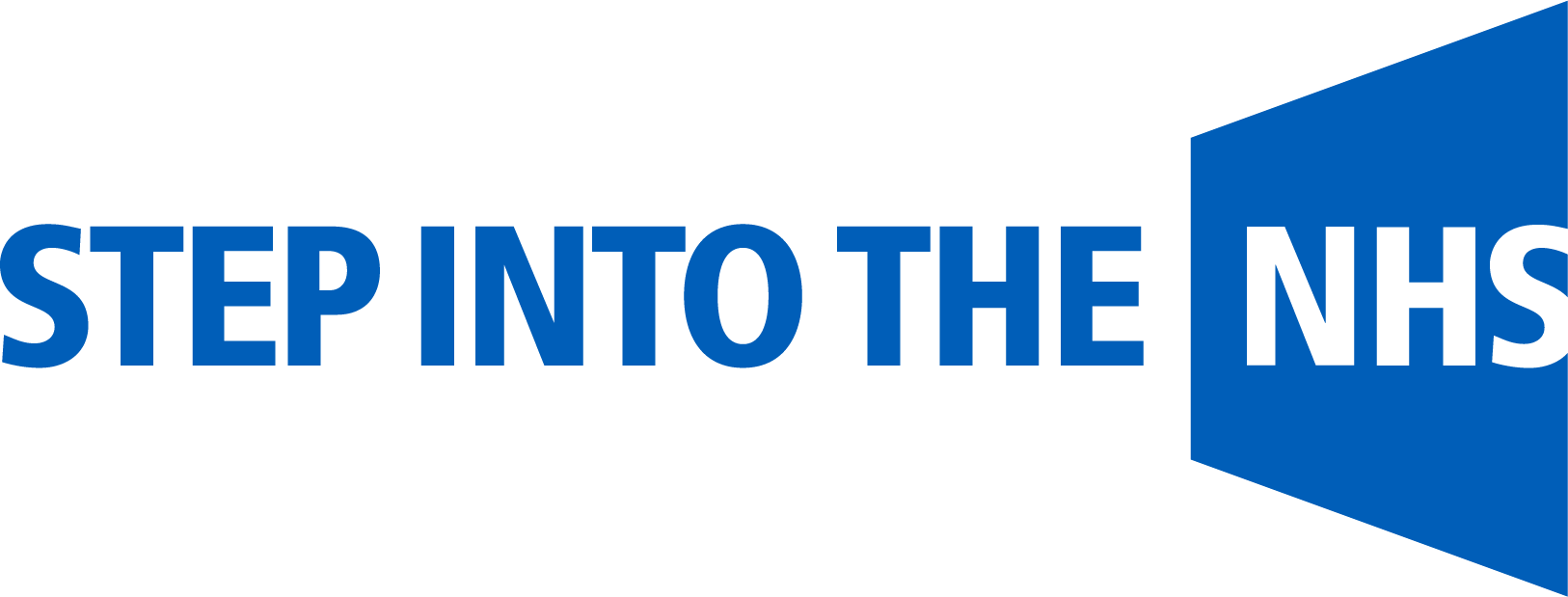 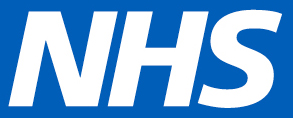 Some examples of previous winning entries…
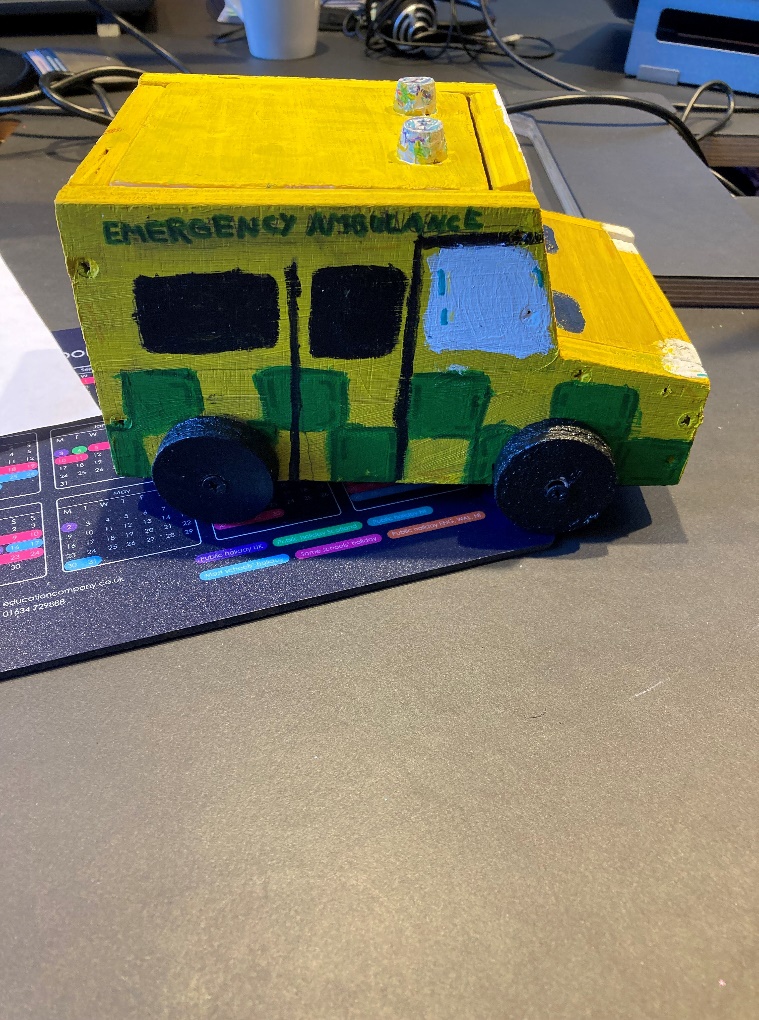 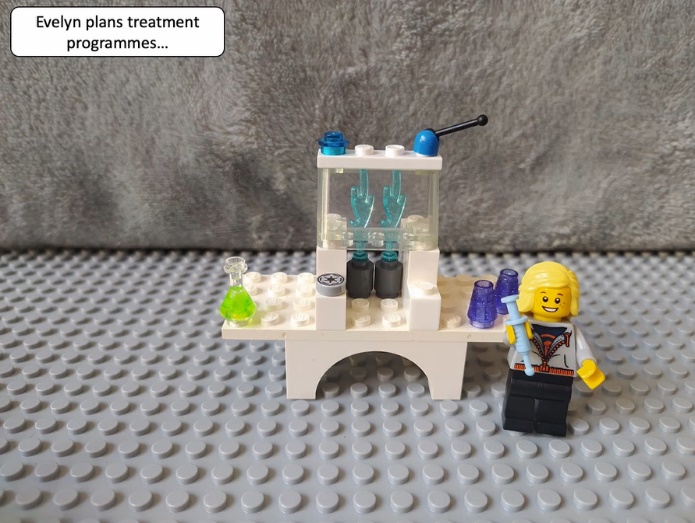 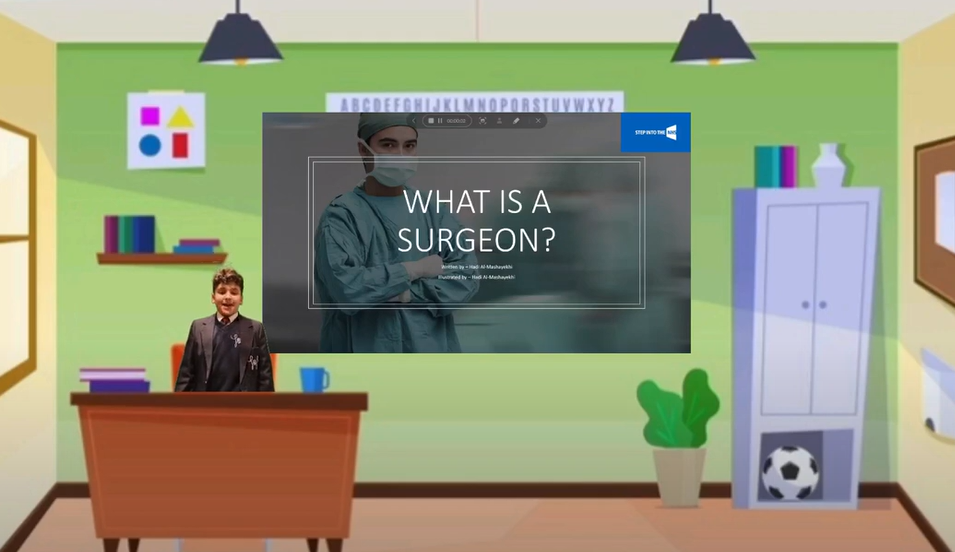 Lego-animated video to advertise the role of medical physicist
Model ambulance to advertise the role of paramedic
Virtual presentation to advertise the role of surgeon
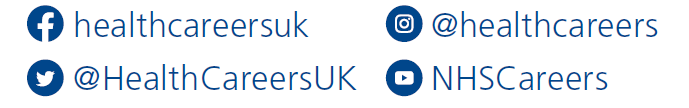 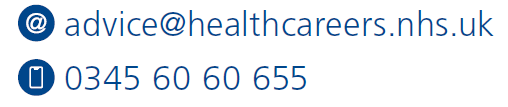 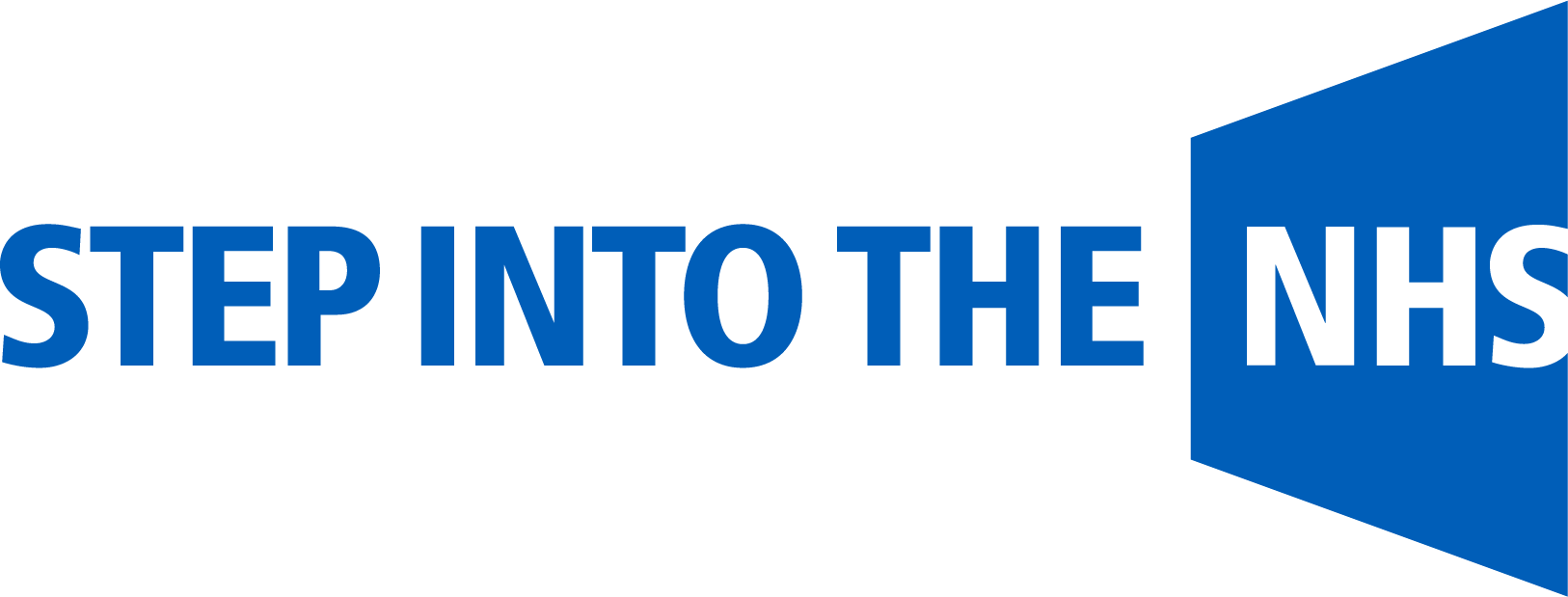 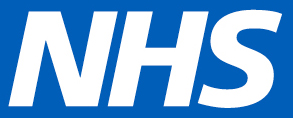 Why enter?
Learn about the breadth of NHS roles. It’s not just doctors or nurses!
The chance to have your entry displayed in public and win other prizes!
Learn vital job-seeking skills for the future
Learn about careers you never thought existed in the NHS – dramatherapist, gardener, physician associate
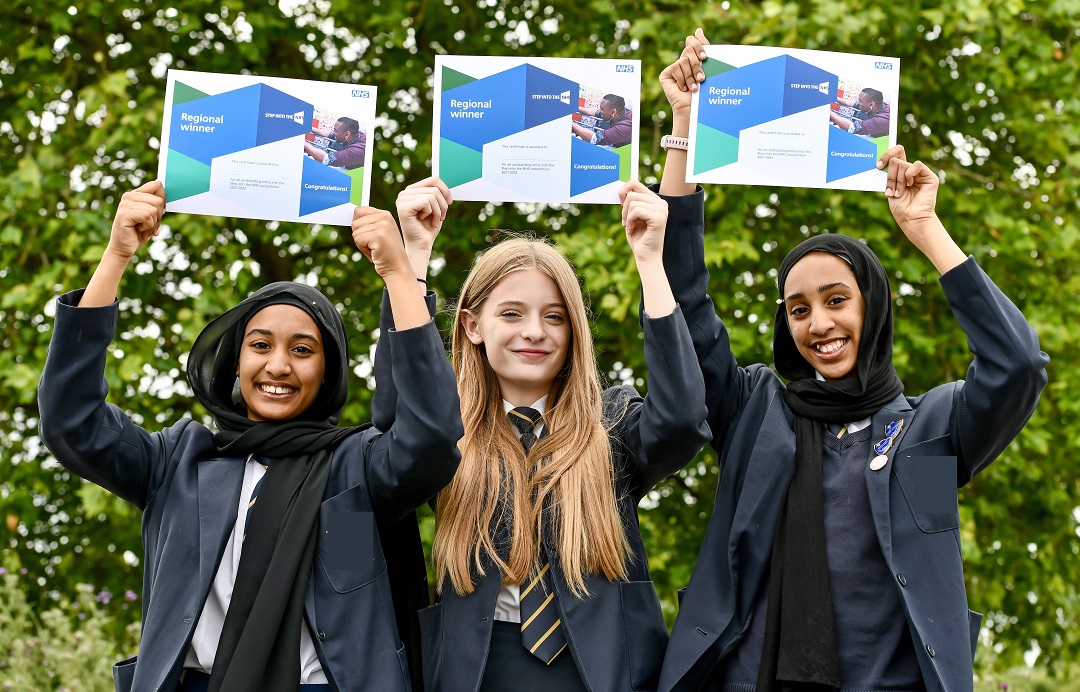 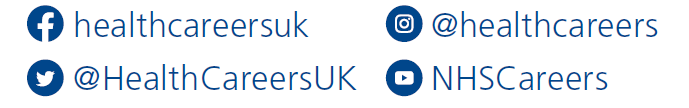 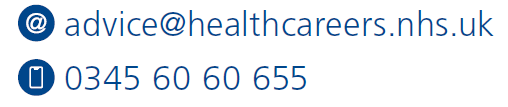 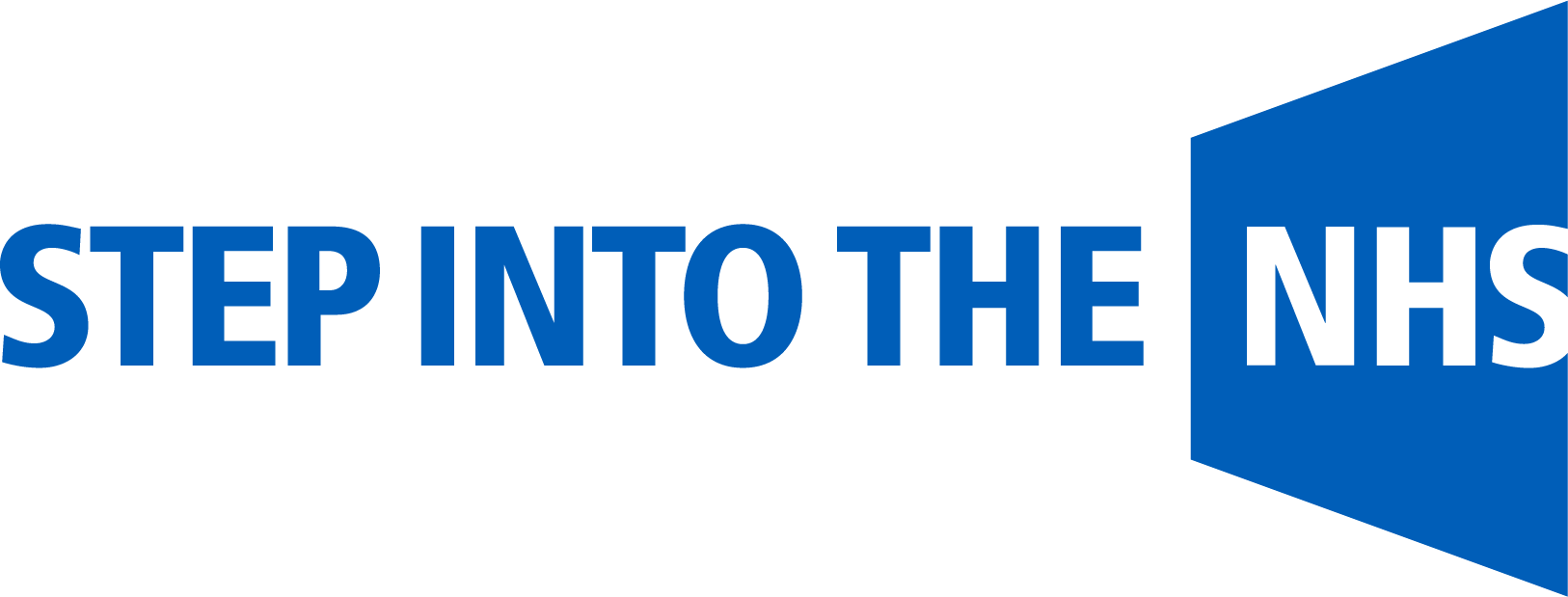 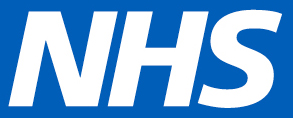 How to get started
Teachers!
Visit stepintothenhs.nhs.uk to explore the resources – or download the ready-to-go lesson plan to start entries in one hour
Submit entries online or by post by 30 April 2024

Students!
Visit stepintothenhs.nhs.uk to learn about the 350+ roles
Research your chosen NHS role and create your adverts
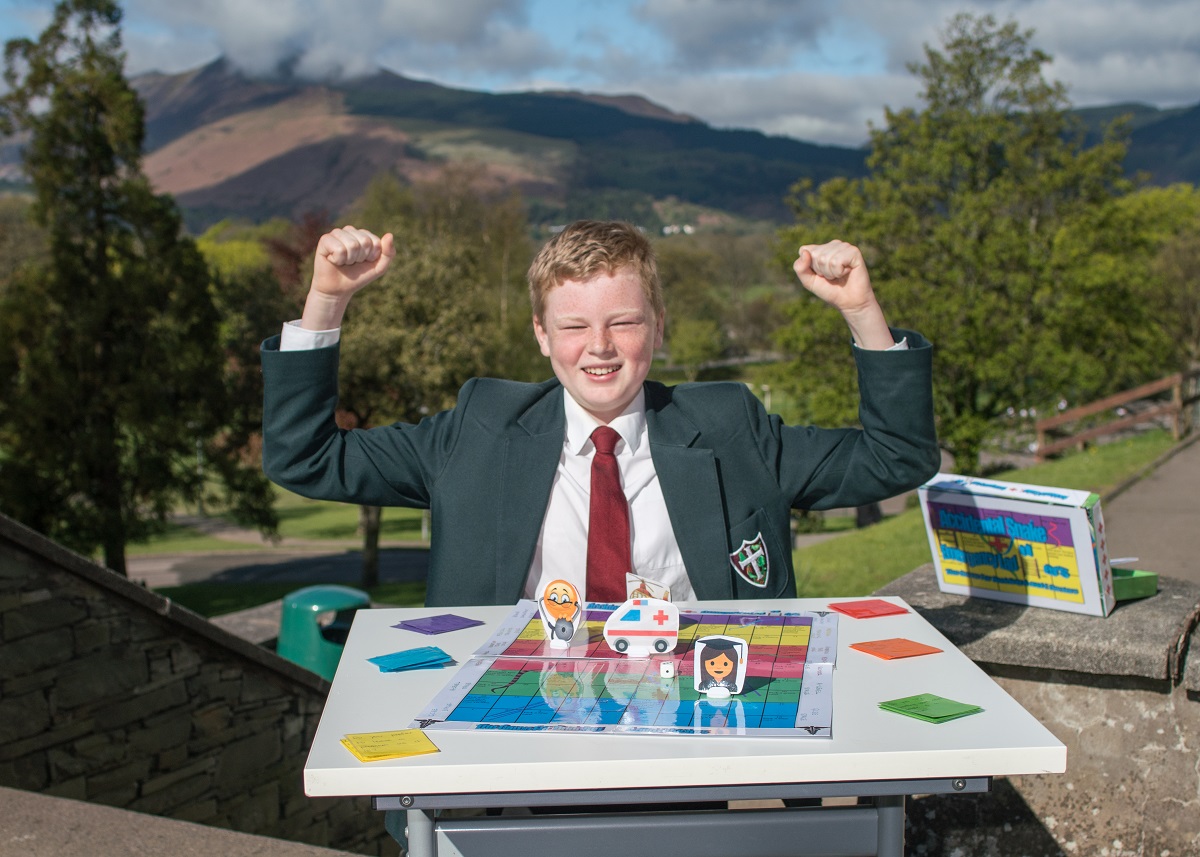 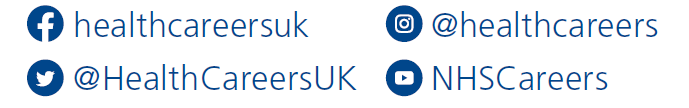 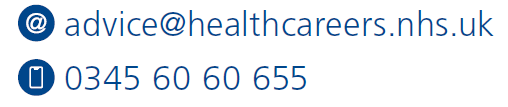 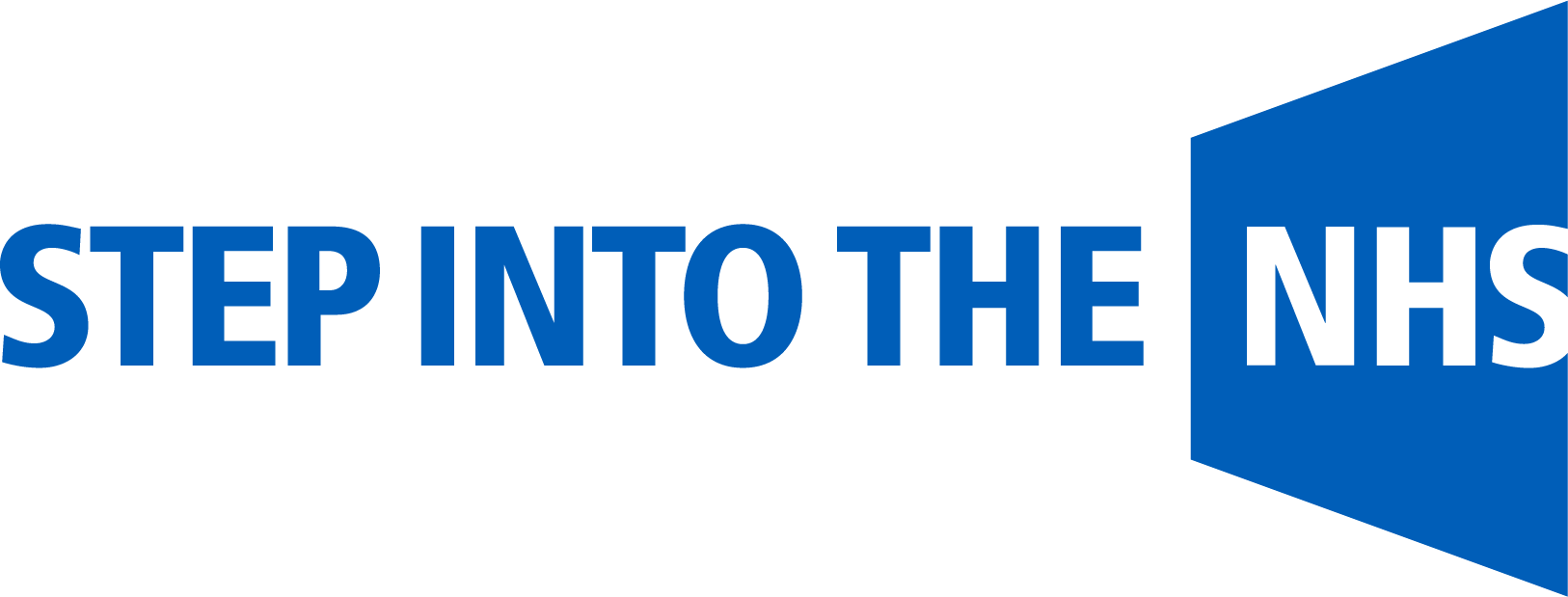 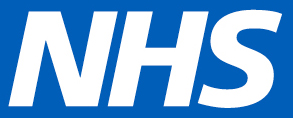 Good luck!
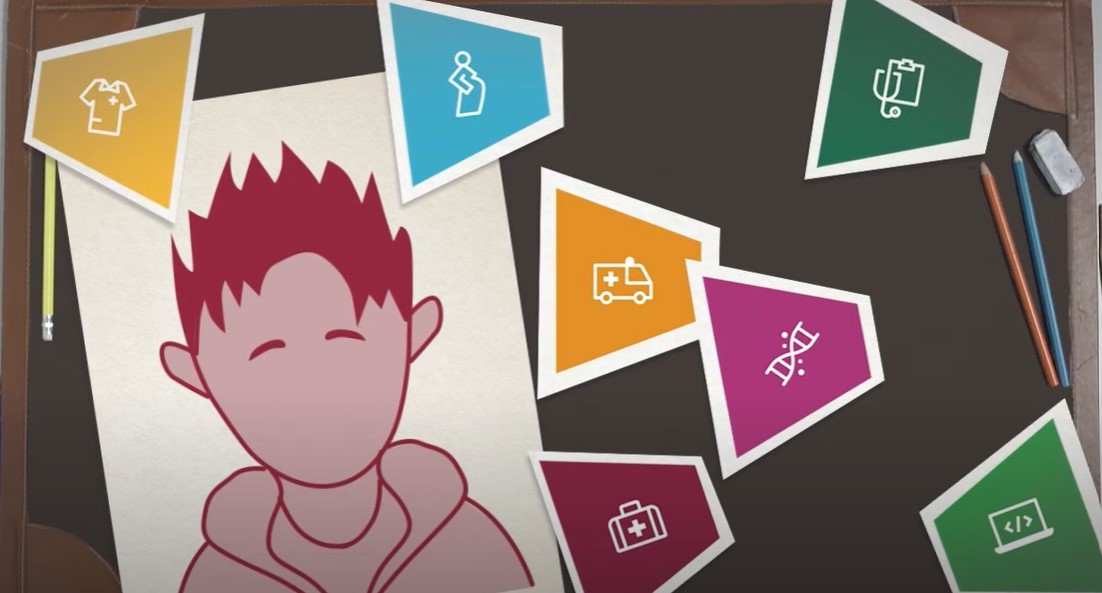 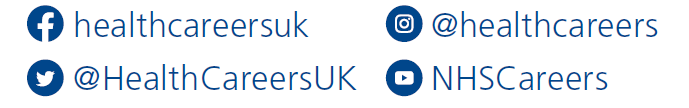 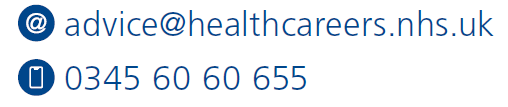